TATAKRAMA SEORANG SEKERETARIS
PENGERTIAN SEKRETARIS
SEKRETARIS PROFESIONAL
ETIKA SEORANG SEKRETARIS
SEKRETARIS
SEKRETARIS
“Sebuah profesi administratif bersifat asisten atau mendukung”
TUGAS
 Sebagai perwakilan perusahaan dalam urusan interaksi dengan pihak luar dan tamu yang akan berinteraksi dengan perusahaan
 Merupakan pihak yang paling sering dihubungi dan diminta bantuan untuk menyampaikan sesuatu ke atasan atau perusahaan
Menjadi ujung tombak perusahaan atau atasan dalam membuat surat pemeberitahuan atau undangan.
Sekretaris profesional harus memiliki dan  bisa melakukan hal-hal berikut :
Menampilkan citra perusahaan
Baik dan bertanggung jawab
Pandai menjaga rahasia
Tahu teknologi
Harus bisa bahasaa asing
Pandai berbicara didepan publik
Etika berpakaian
etika berbicara
etika mendengarkan
Etika makan dan minum
Etika duduk
Ada beberapa hal yang harus diperhatikan seorang sekretaris pada waktu berbusana, misalnya :*       Waktu*       Keadaan jasmani*       Iklim*       Bahan, warna, motif pakaian*       Kosmetik*       Asesoris
Ada beberapa hal yang harus diperhatikan pada waktu berbicara:*       Jangan ceroboh*       Jangan menyinggung perasan orang lain*       Jangan memperbincangkan masalah pribadi*       Jangan gemar memuji diri sendiri*       Hindari gosip*       Jangan memotong pembicaraan*       Jangan membesarkan persoalan sepele.
Cara Mendengarkan
Usahakan pembicaraan orang lain didengarkan dengan cermat (pusatkan pikiran),kemudian disaring, dipilih dan ditarik kesimpulan tentang pokok masalah yang dikemukakan.
Cara makan :*       Segera menyesuaikan diri dengan situasi dan kondisi*       Pilih dan ambil makanan sesuai dengan kebutuhan*       Sesuaikan irama makan, tidak perlu terburu-buru, dan jangan terlalu lambat.*       Hindarkan perilaku seperti orang kelaparan atau berpura-pura kenyang.Cara minum*       Teguk air sedikit, jangan terburu-buru*       Aduk-aduk air jika masih panas jangan meniup-niup.*       Usahakan jangan sampai tumpah*       Jangan angkat tinggi-tinggi jari manis dan kelingking*       Tawari minum kawan atau orang lain yang berada di dekat kita.*       Cara memegang gelas juga mesti diperhatikan etikanya.
Cara Duduk*       Atur badan sedemikian rupa agar tidak merasa pegal, lelah, dan bosan.*       Khusus untuk wanita jaga agar lutut tetap berdekatan.*       Menyilangkan kaki karena capek duduk, dapat dilakukan asal  memperhatikan kesopanan.*       Hilangkan kebiasaan menggetar-getarkan kaki*       Jangan duduk melorot ke bawah dan kepala bersandar.
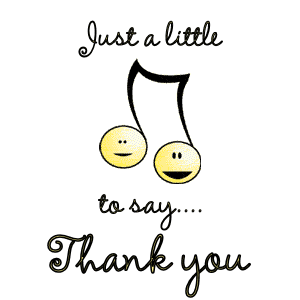